TLAK PLYNU V UZAVŘENÉ NÁDOBĚ
POKUS Č.1 - PŘETLAK:
stlačíme vzduch v ucpané stříkačce
pod pístem vznikne přetlak
po uvolnění se píst pohybuje zpět (dokud se tlaky nevyrovnají)
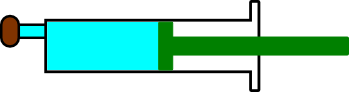 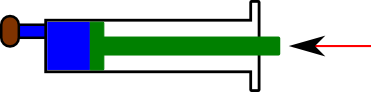 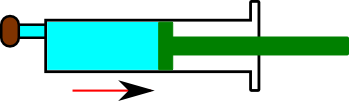 POKUS Č.2 - PODTLAK:
píst stříkačky stlačíme, ucpeme otvor a odtáhneme píst
vzduch se pod pístem zředí – pod  pístem vznikne podtlak
po uvolnění se píst vrací zpět k otvoru
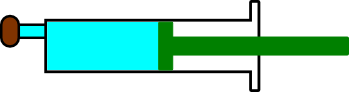 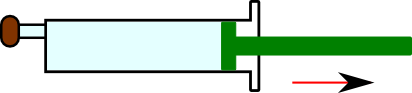 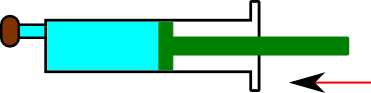 PŘETLAK
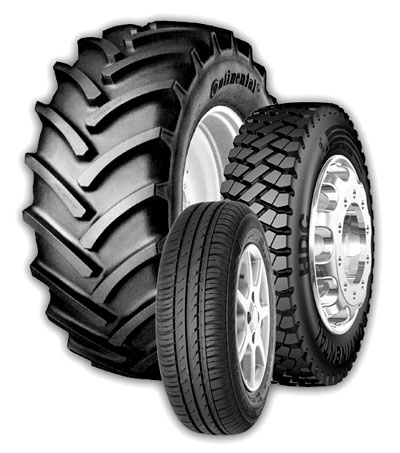 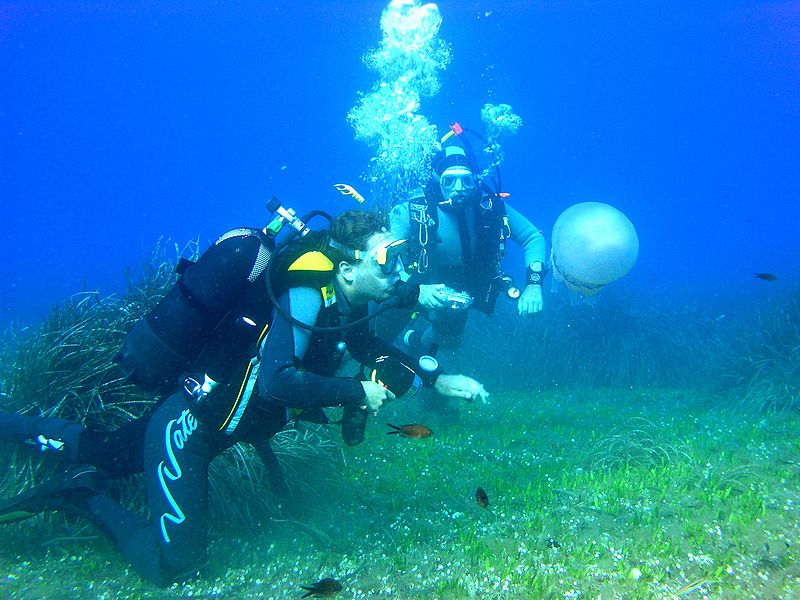 PODTLAK
nastane, když tlak plynu v uzavřené nádobě je MENŠÍ NEŽ ATMOSFÉRICKÝ TLAK

příklad:
pod víčkem zavařovací sklenice(po zahřátí k varu ji ochladíme)
v láhvi při pití celým hrdlem v ústech
gumové přísavky
pumpy
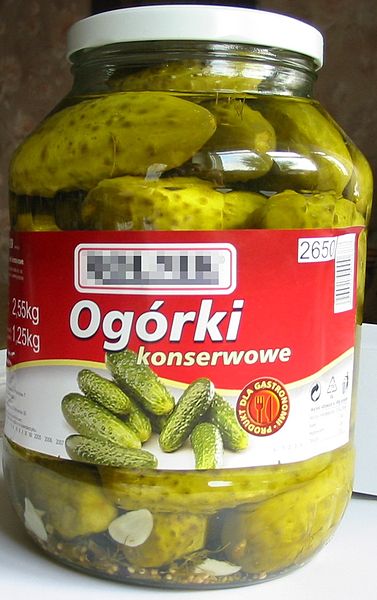 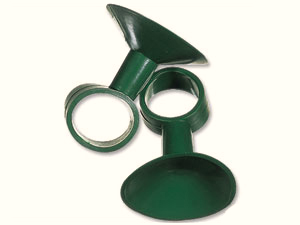 PRINCIP ČINNOSTI PUMPY
ZJEDNODUŠENĚ POMOCÍ INJEKČNÍ STŘÍKAČKY:
píst stlačíme až k otvoru
otvor ponoříme do kádinky s vodou
když táhneme píst nahoru, do stříkačkyse nasává voda
VYSVĚTLENÍ:
pod pístem vzniká podtlak
na hladinu vody v kádince působítlaková síla vzduchu, která voduvtlačuje pod píst
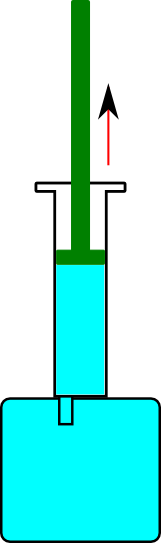 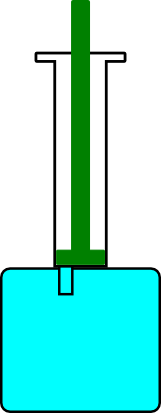 SACÍ PUMPY
založeny na předchozím principu
mají různá technická provedení
jedna z možností – dvě záklopky  (jedna v sací trubici, druhá v pístu)
tlačíme-li pumpu směrem dolů – jeuzavřena záklopka v sací trubici aotevřena záklopka v pístu
voda se díky přetlaku dostává do prostorunad horní záklopku
táhneme-li pumpu směrem nahoru – jeuzavřena záklopka v pístu a otevřenazáklopka v sací trubici
voda se díky podtlaku nasává do prostorunad spodní záklopku
voda, která již byla nad horní záklopkou,po dosažení přepadu vytéká ven z pumpy
celý cyklus doplňování vody z hloubky se neustále opakuje
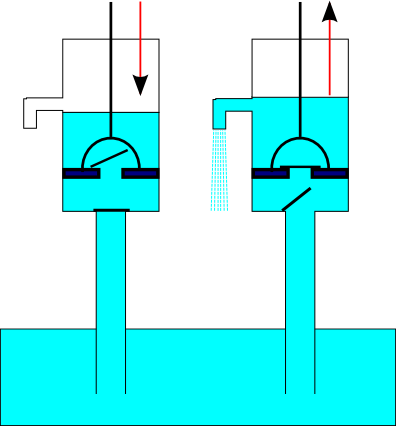 MĚŘENÍ PŘETLAKU, PODTLAKU
OTEVŘENÝ KAPALINOVÝ MANOMETR
	(pro MALÉ přetlaky nebo podtlaky)

je to skleněná trubice tvaru U, částečněnaplněná kapalinou (př. voda, rtuť)
obě ramena jsou otevřená – hladinyvodorovné
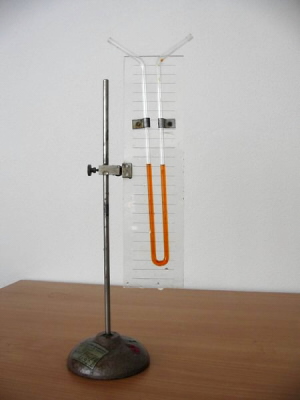 [obr3]
MĚŘENÍ OTEVŘENÝM KAPALINOVÝM MANOMETREM
PŘETLAK, PODTLAK
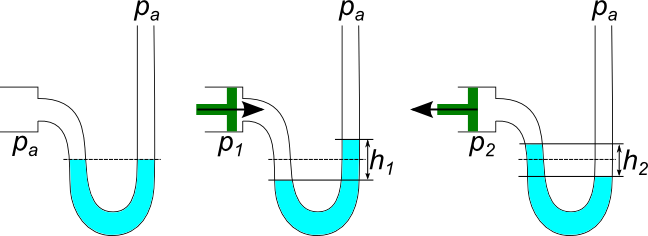 MĚŘENÍ PŘETLAKU
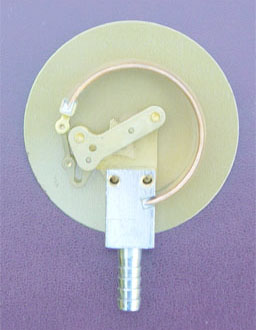 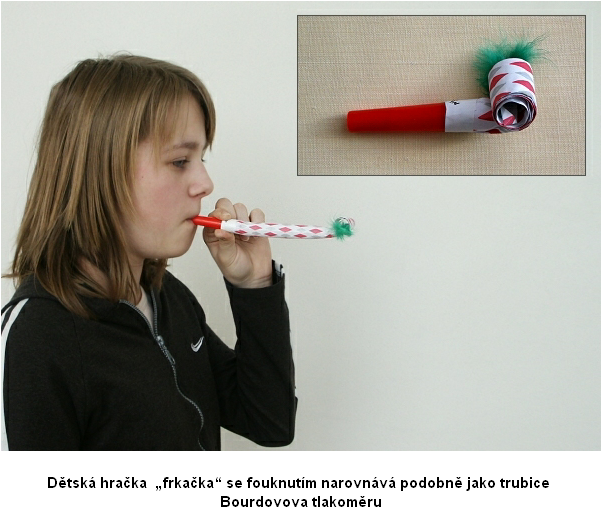 [obr4]
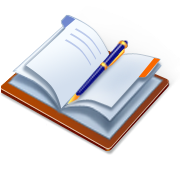 Tlak plynu v uzavřené nádobě
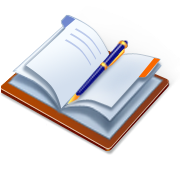 Podtlak
nastane, když tlak plynu v uzavřené nádobě je MENŠÍ NEŽ ATMOSFÉRICKÝ TLAK
příklad:
pod víčkem zavařovací sklenice(po zahřátí k varu ji ochladíme)
v láhvi při pití celým hrdlem v ústech
gumové přísavky
pumpy
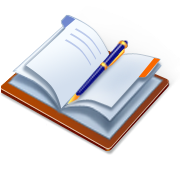 Měřidla přetlaku nebo podtlaku
Malý přetlak nebo podtlak plynu v uzavřené nádobě měříme otevřeným kapalinovým manometrem.






Velké přetlaky plynu v uzavřené nádoběměříme deformačním manometrem.
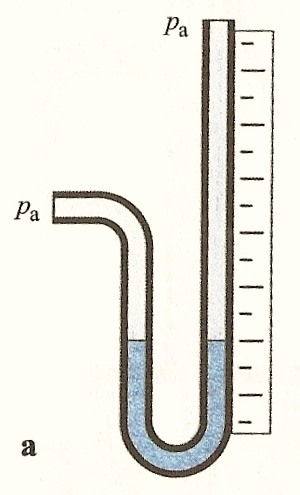 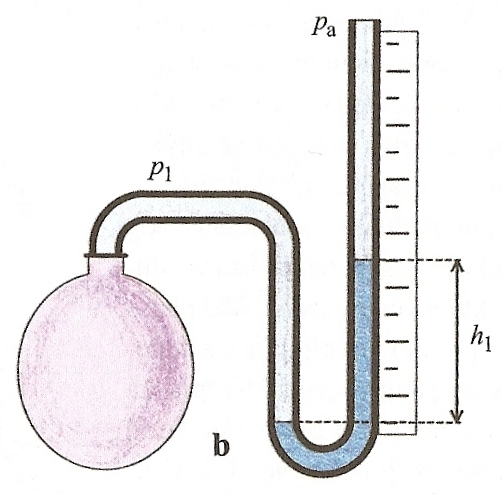 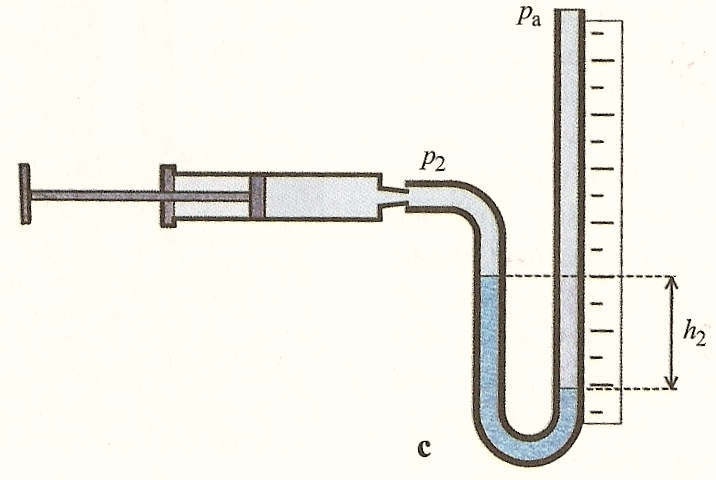 podtlak
přetlak
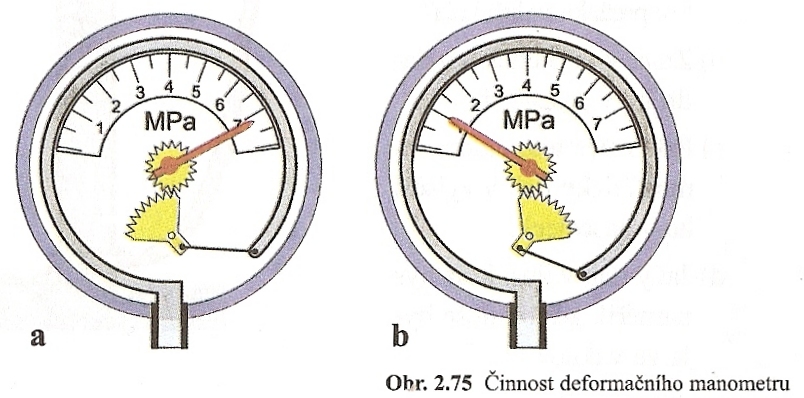 Pokusy – přetlak, podtlak
https://www.youtube.com/watch?v=6CN97483uYQ
https://www.youtube.com/watch?v=m49PeJHXLXM
https://www.youtube.com/watch?v=_LIpPkdd9Ts
Otázky a úlohy:
Vysvětli princip činnosti injekční stříkačky:
při nasávání léku z lahvičky do stříkačky,
při jeho aplikaci do těla pacienta.

Odpověď:
při nasávání – při odtahování pístu vznikápod pístem podtlak a atmosférická tlakovásíla tlačí roztok do stříkačky
při aplikaci roztoku do těla – působením rukyvytváříme přetlak a roztok je vtlačovándo těla
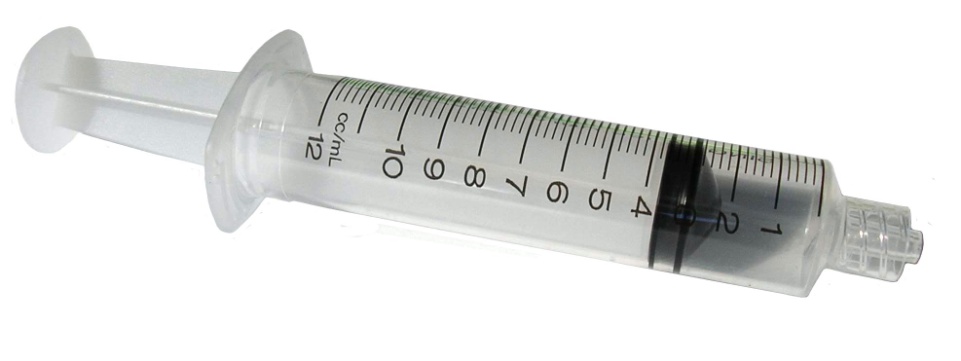 [obr5]
Otázky a úlohy:
Otázky a úlohy:
Proč pouťový balónek ve větších výškách atmosféry zpravidla praskne?

Odpověď:
Protože ve větších výškách jeatmosférický tlak menší nežu Země a přetlak v balónkuje tak veliký, že balónekpraskne.
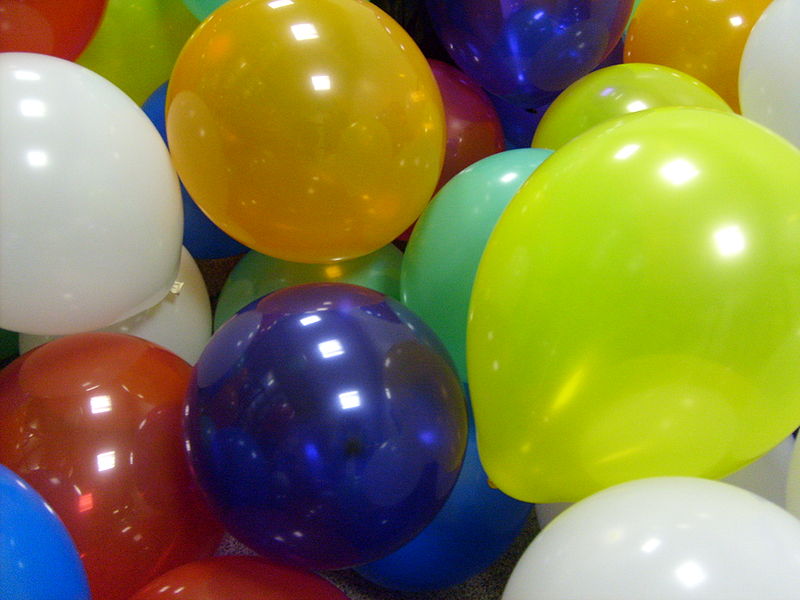 [obr6]
Otázky a úlohy:
Proč stoupá nápoj v brčku, kterým ho piješz krabičky či láhve? 

Odpověď:
Protože ústy odsáváme vzduch nadnápojem v brčku, vytváříme tak podtlak.Atmosférická tlaková síla pak tlačí nápojdo brčka a následně nám do úst.
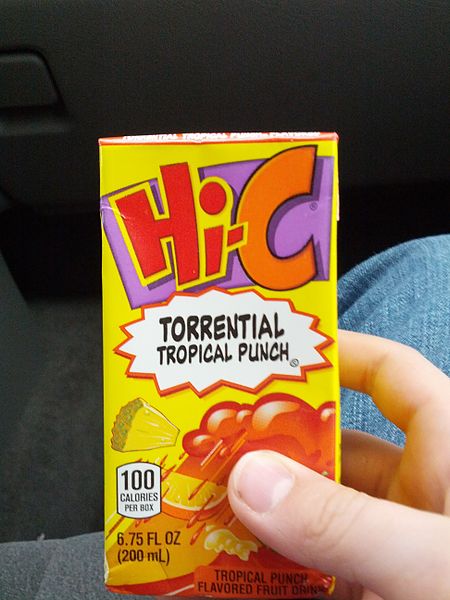 [obr7]
Otázky a úlohy:
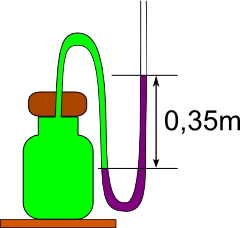 Zdroje:
[obr1]: http://cs.wikipedia.org/wiki/Soubor:Scuba_diving_elba.jpg
[obr2]: http://cs.wikipedia.org/wiki/Soubor:Og%C3%B3rki_konserwowe.jpg
[obr3]: http://kdf.mff.cuni.cz/vyuka/psp1/lib/exe/fetch.php?w=&h=&cache=cache&media=otevreny_kapalinovy_manometr.jpg
[obr4]: http://cs.wikipedia.org/wiki/Soubor:WPPressGaugeMech.jpg
[obr5]: http://cs.wikipedia.org/wiki/Soubor:Syringe.jpg
[obr6]: http://commons.wikimedia.org/wiki/File:InflatableBalloons.jpg
[obr7]: http://commons.wikimedia.org/wiki/File:Lead_Photo_For_User-Wschlitz0-8515615616925061.jpg

KOLÁŘOVÁ, Růžena; BOHUNĚK, Jiří. Fyzika pro 7.ročník základní školy. 2. upravené vydání. Praha: Prometheus, spol. s r.o., 2004, Učebnice pro základní školy. ISBN 80-7196-265-1.
Prezentace - Autor: RNDr. Kateřina Kopečná, Gymnázium K. V. Raise, Hlinsko, Adámkova 55